1
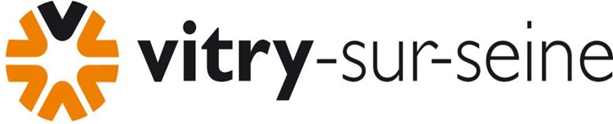 Conseil de quartier Port à l'Anglais : Tzen5
2
I – Présentation générale du projet
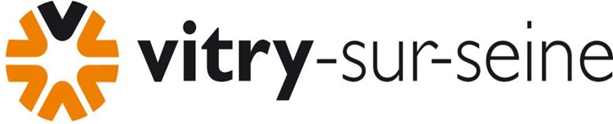 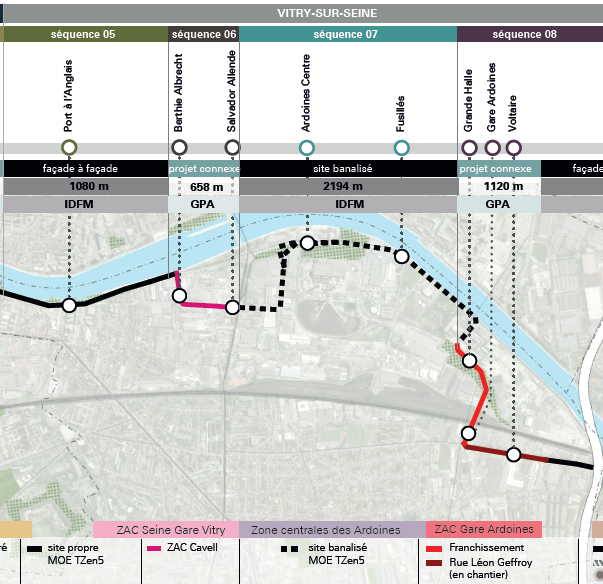 A – Tzen 5, tracé et stations.
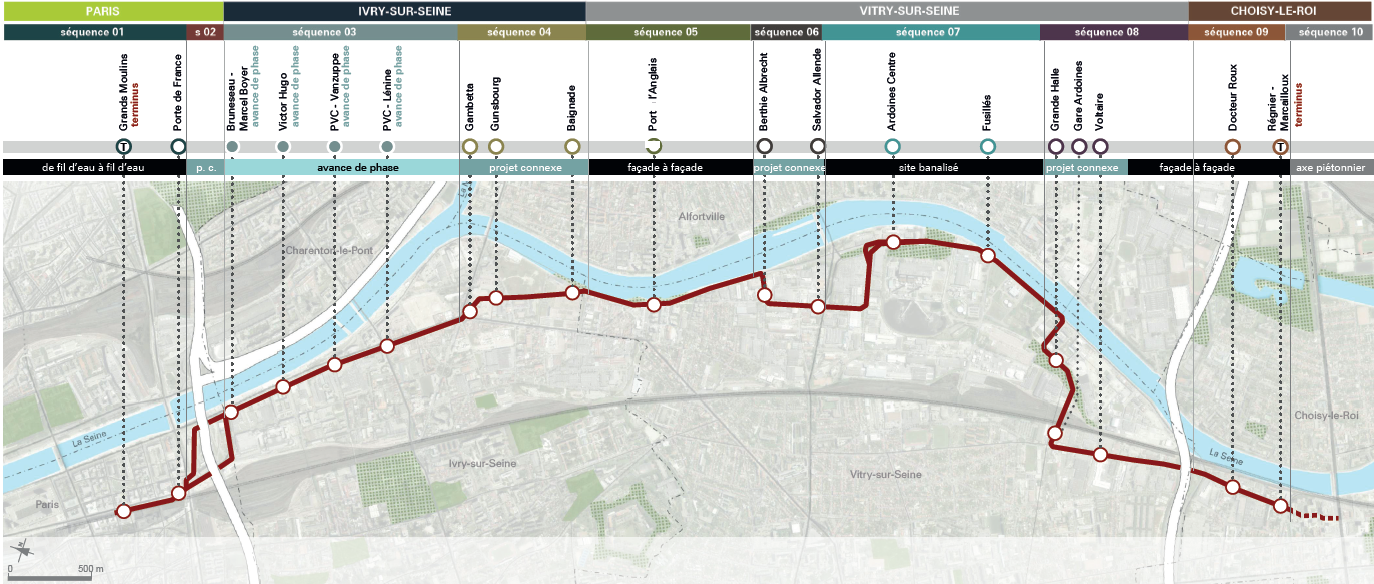 Cette nouvelle ligne reliera le 13e arrondissement de Paris à Choisy-le-Roi en près de 33 minutes,

Tracé de 9,5 km, 

Desserte de 4 communes : Paris 13ème, Ivry-sur-Seine, Vitry-sur-Seine et Choisy-le-Roi,

51 000 voyageurs / jour.
8 stations à Vitry,

Tracé de 5 km à Vitry, 
2,7 km en site propre,

Desserte 3 quartiers, ZAC et  
       zones d’activités diverses.
3
I – Présentation générale du projet
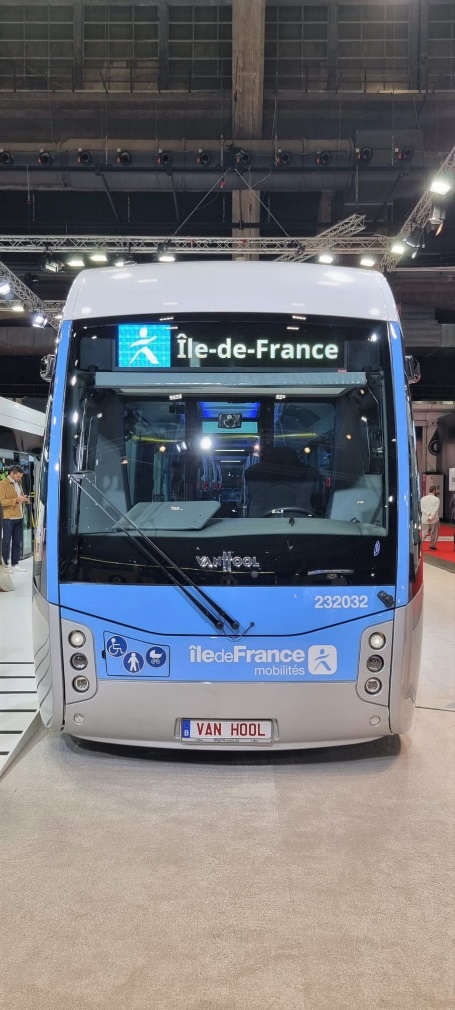 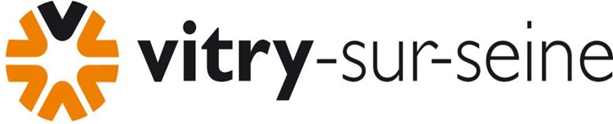 B – Le Bus Tzen 5.
« Le Tzen, un transport alliant la performance et la qualité de service du tramway à la souplesse du bus (pas de rail ni de caténaire) : fréquence, régularité, priorité aux feux, stations accessibles et clairement identifiables, bien intégrées dans le paysage urbain. »
Un passage toutes les 4 min en heures de pointe (10 min en heures creuses)
Circulation de 5h30 à 00h30
Temps de parcours garantis grâce à la circulation en voie dédiée sur la plupart des axes et à la priorité aux carrefours.
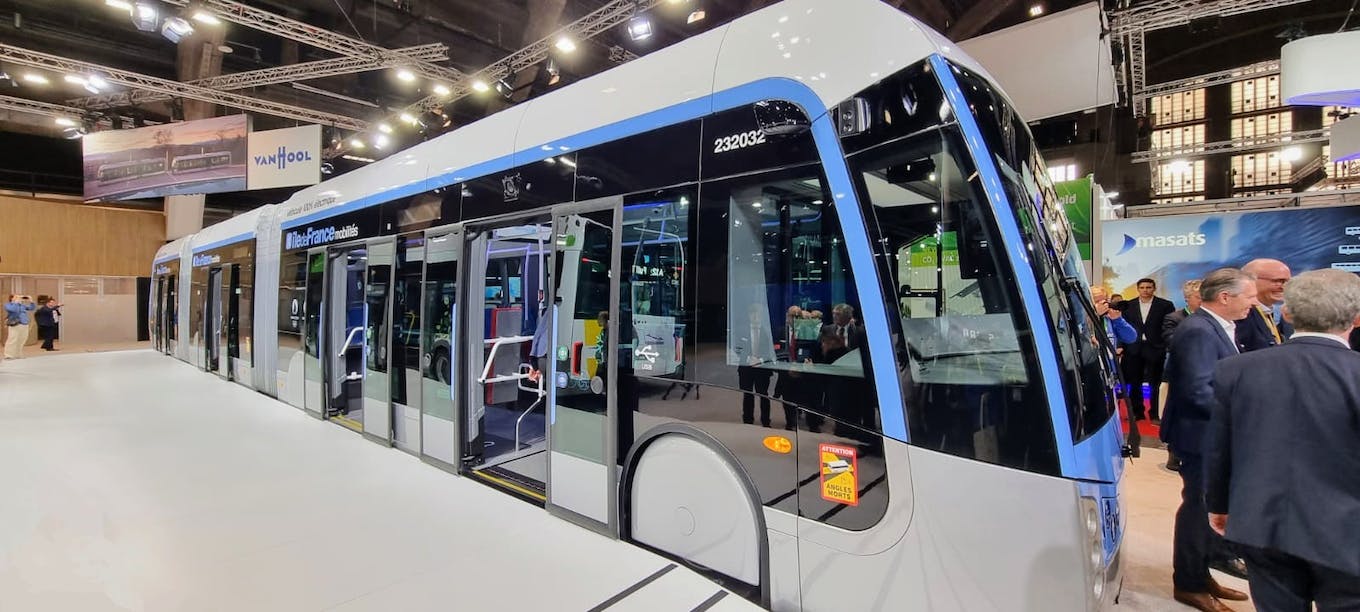 Stations accessibles
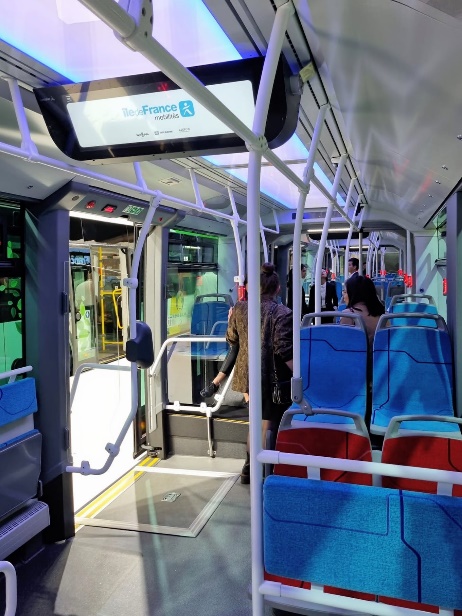 Les lignes seront équipées de véhicules électriques respectueux de l’environnement.
Information voyageur en temps réel en station & à bord
Les bus double-articulés de 24 m permettent de transporter un grand nombre de voyageurs
4
II – Présentation des aménagements
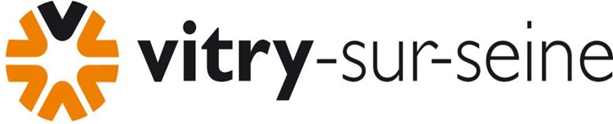 MOA (Maître d'ouvrage) IDFM
Sections courants du Quai Jules Guesde entre Av. de l’industrie (Ivry-sur-Seine) & Rue Berthie Albrecht
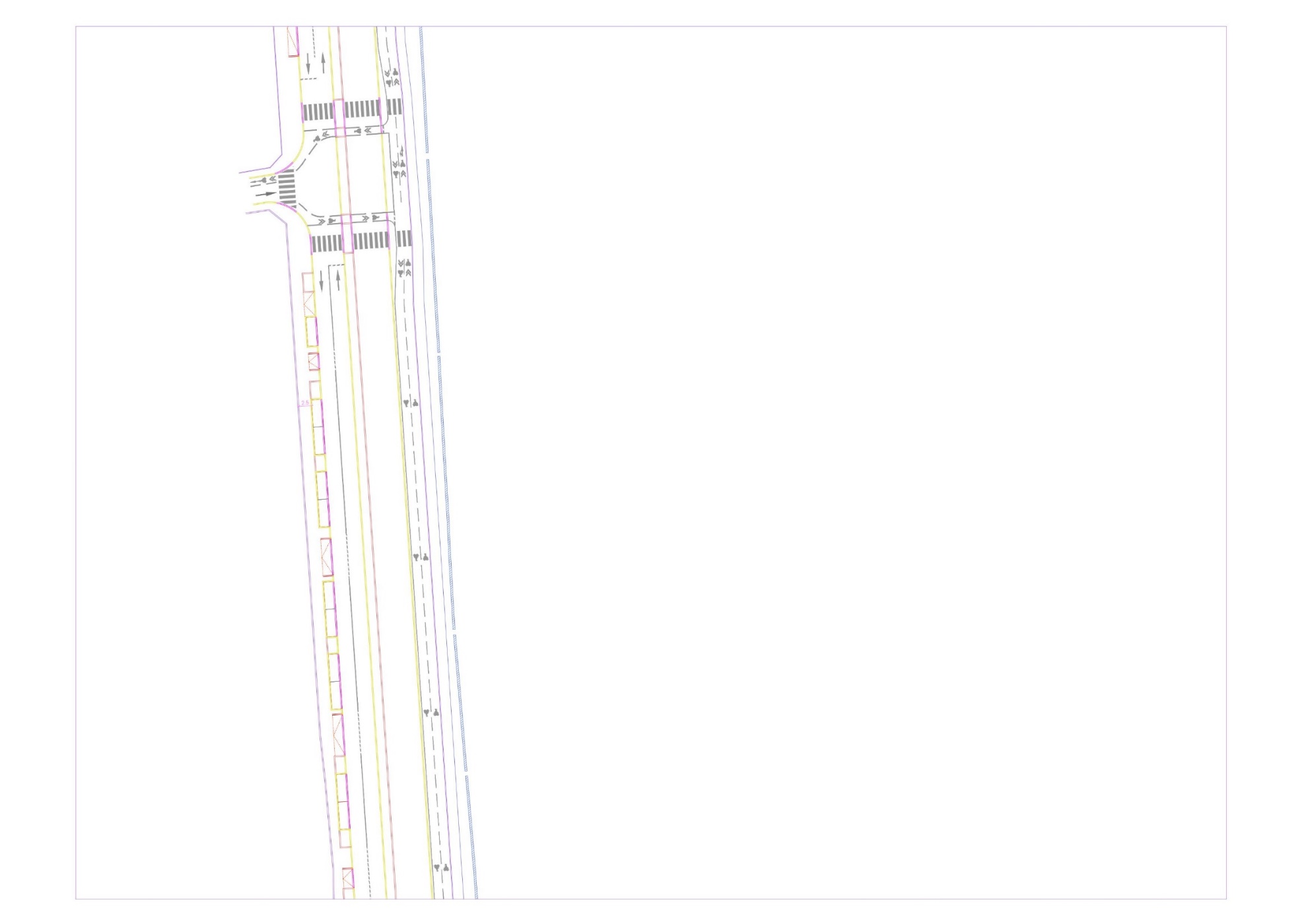 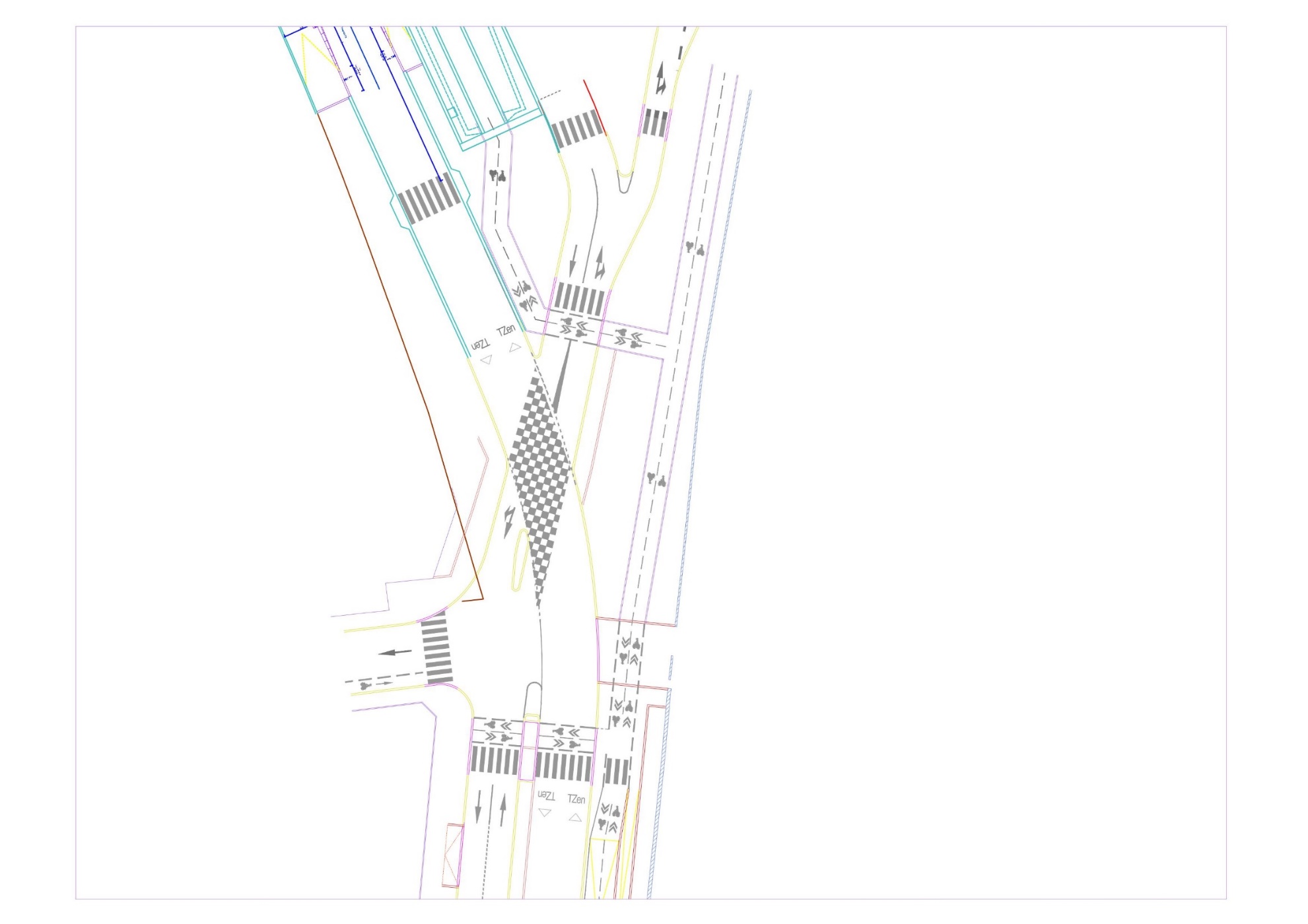 Coupe en station Port à l’Anglais
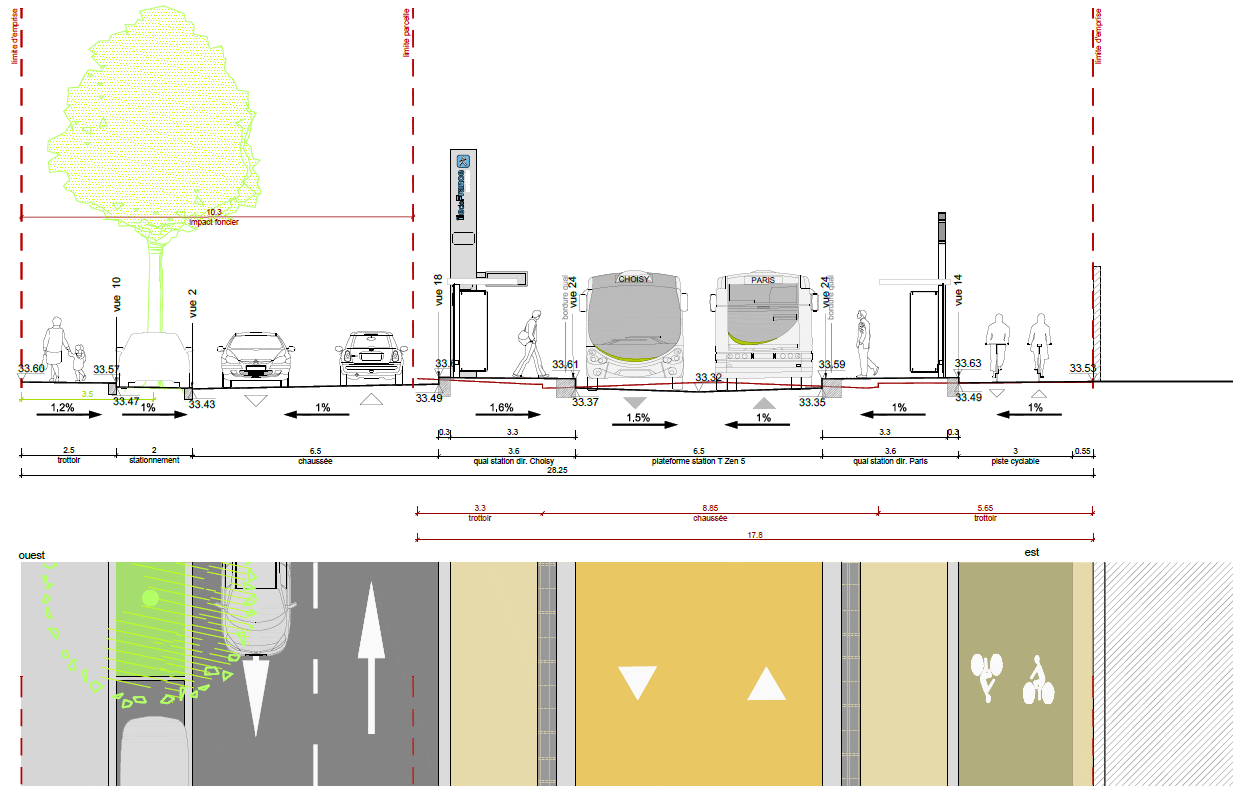 5
II – Présentation des aménagements
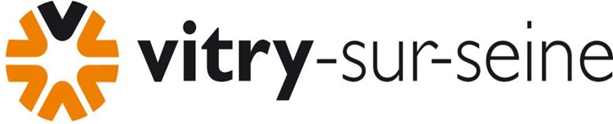 MOA (Maître d'ouvrage) IDFM
Section courante Rue Edith Cavell
entre Rue Berthie Albrecht et l’av. Allende,
Section courante Berthie Albrecht
entre Quai Jules Guesde et Rue Edith Cavell
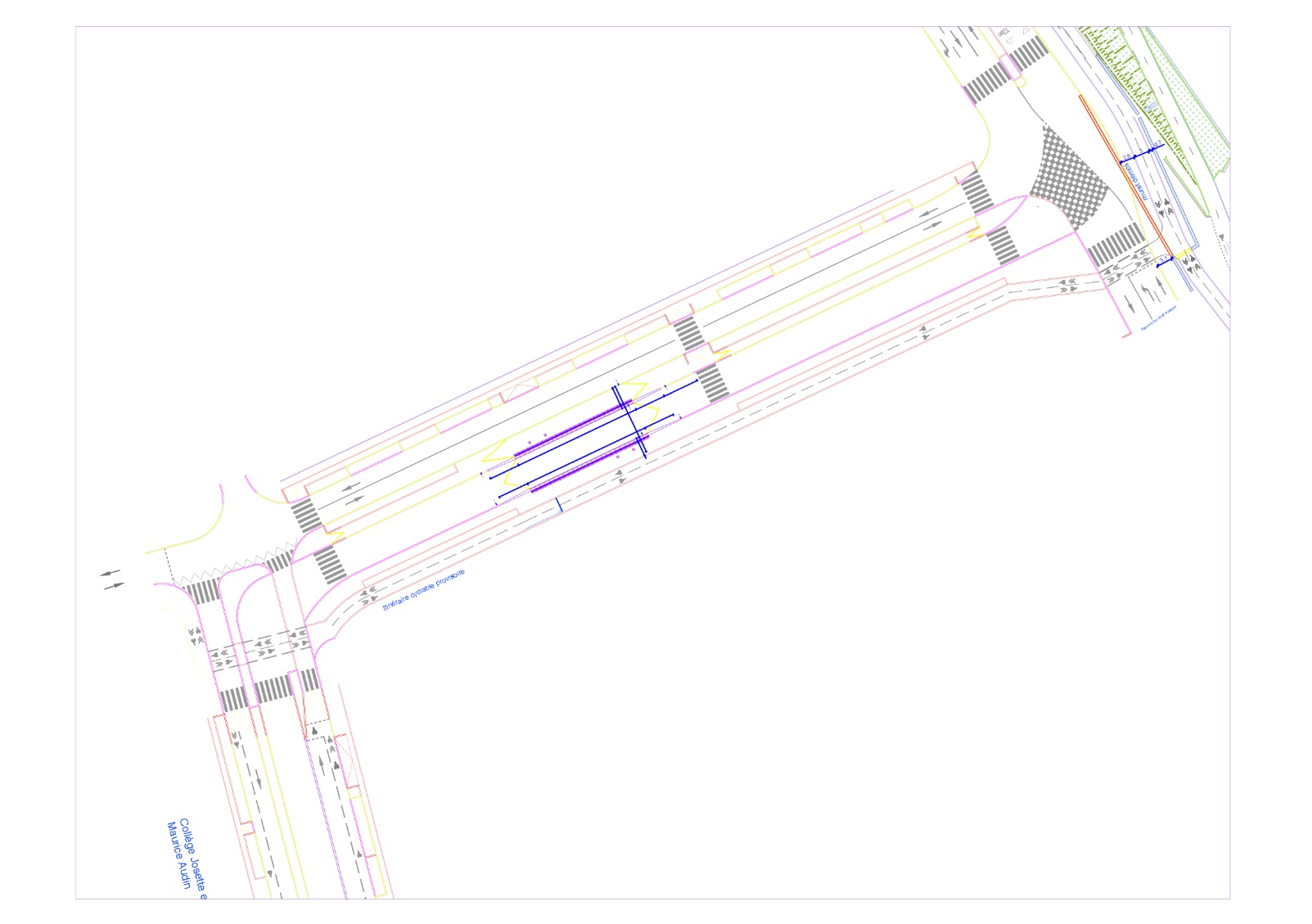 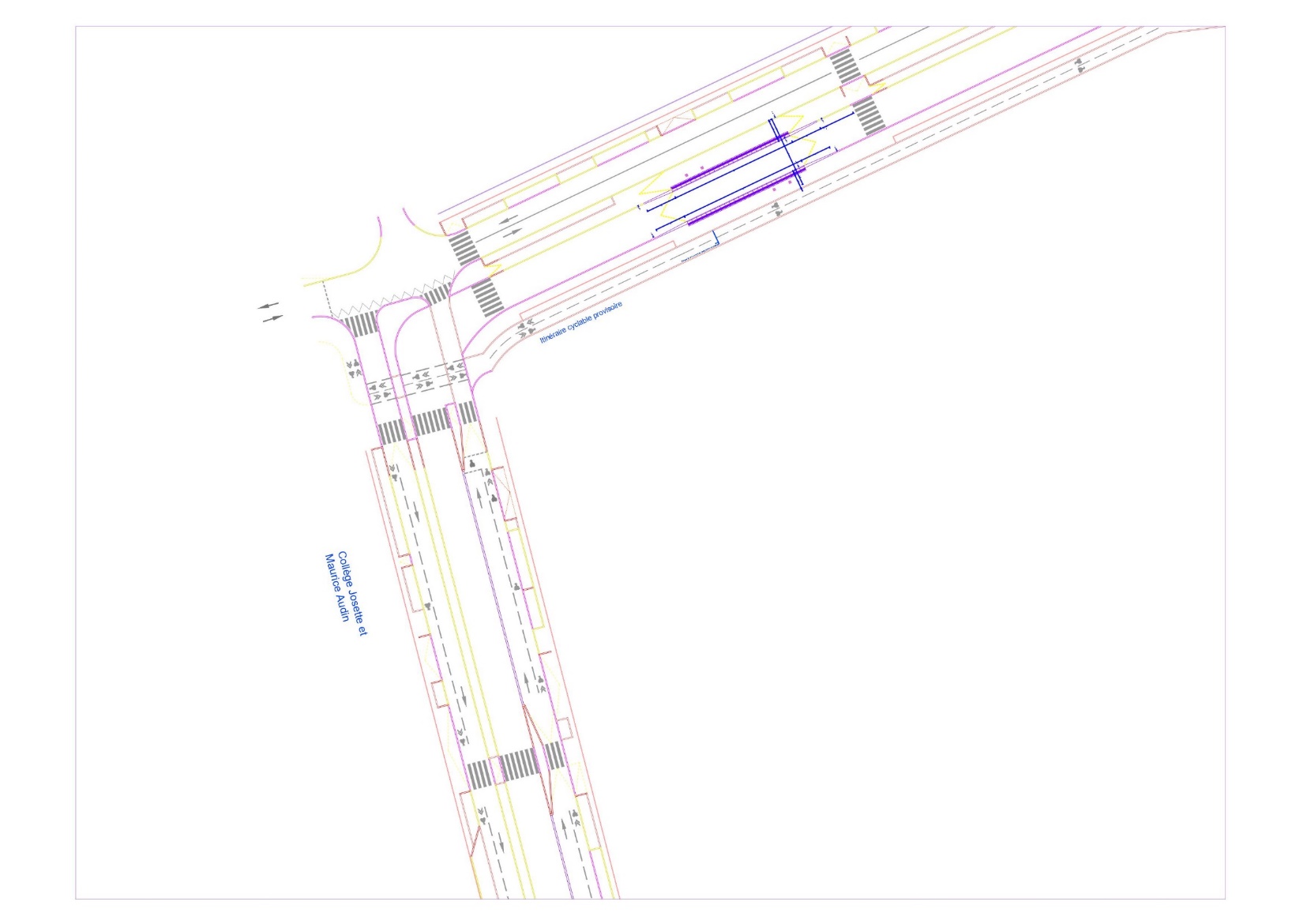 6
II – Présentation des aménagements
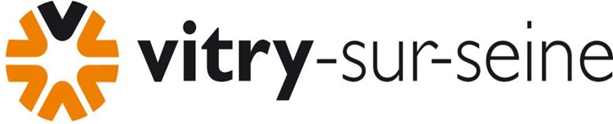 MOA (Maître d'ouvrage) IDFM
Section courante en site banalisé de la Rue Cavell entre l’av. Allende et Rue Eugène Hénaff,
Carrefour Rue Cavell et l’av. Allende
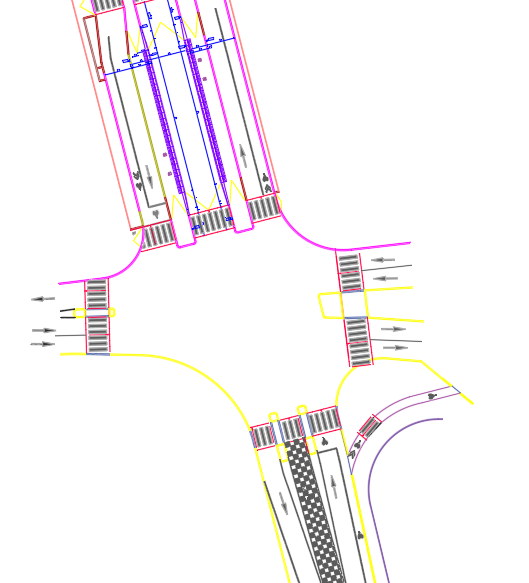 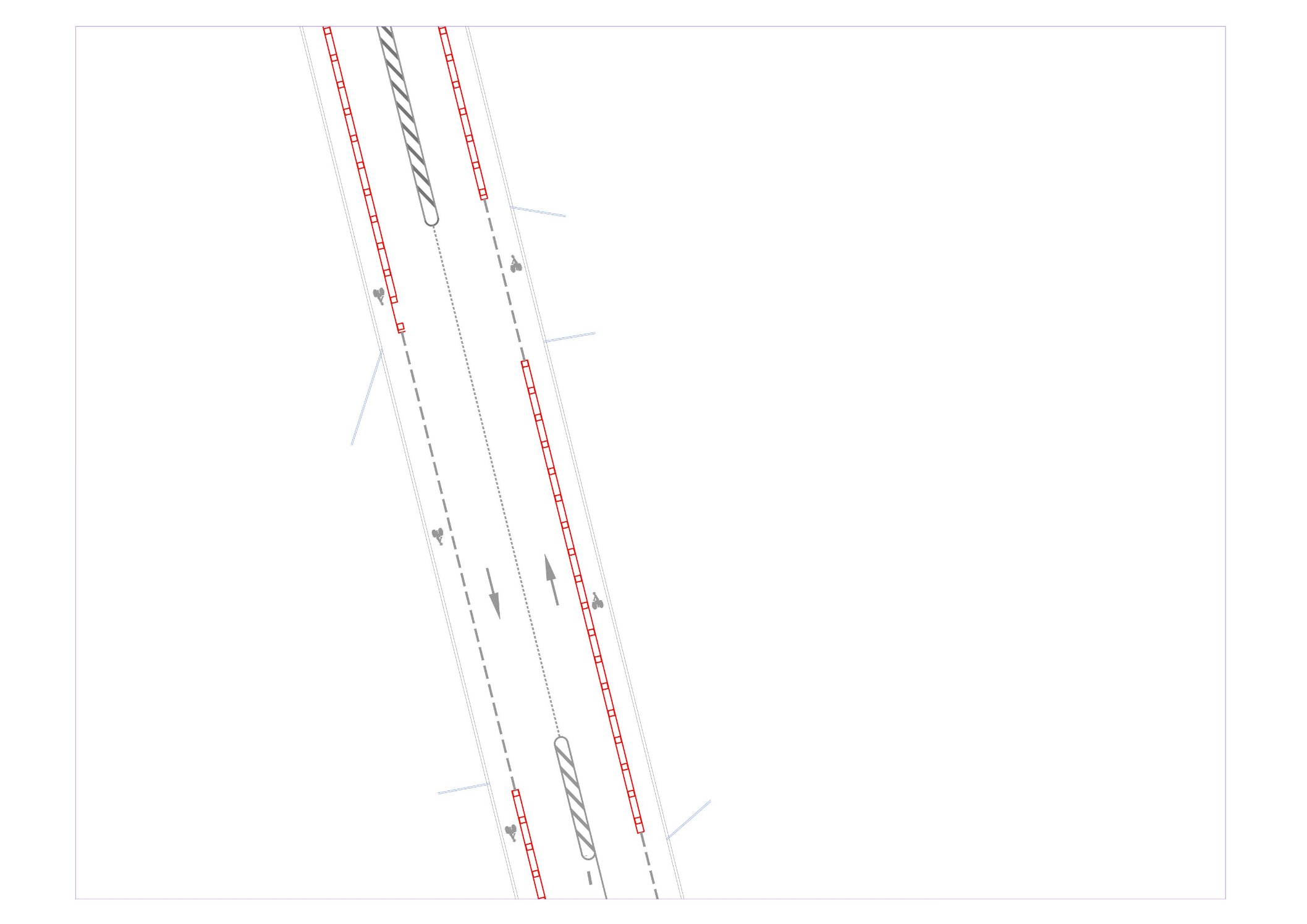 7
II – Présentation des aménagements
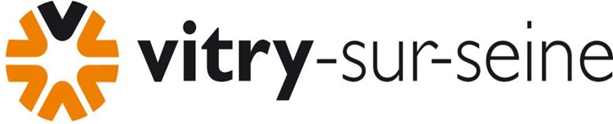 MOA (Maître d'ouvrage) IDFM
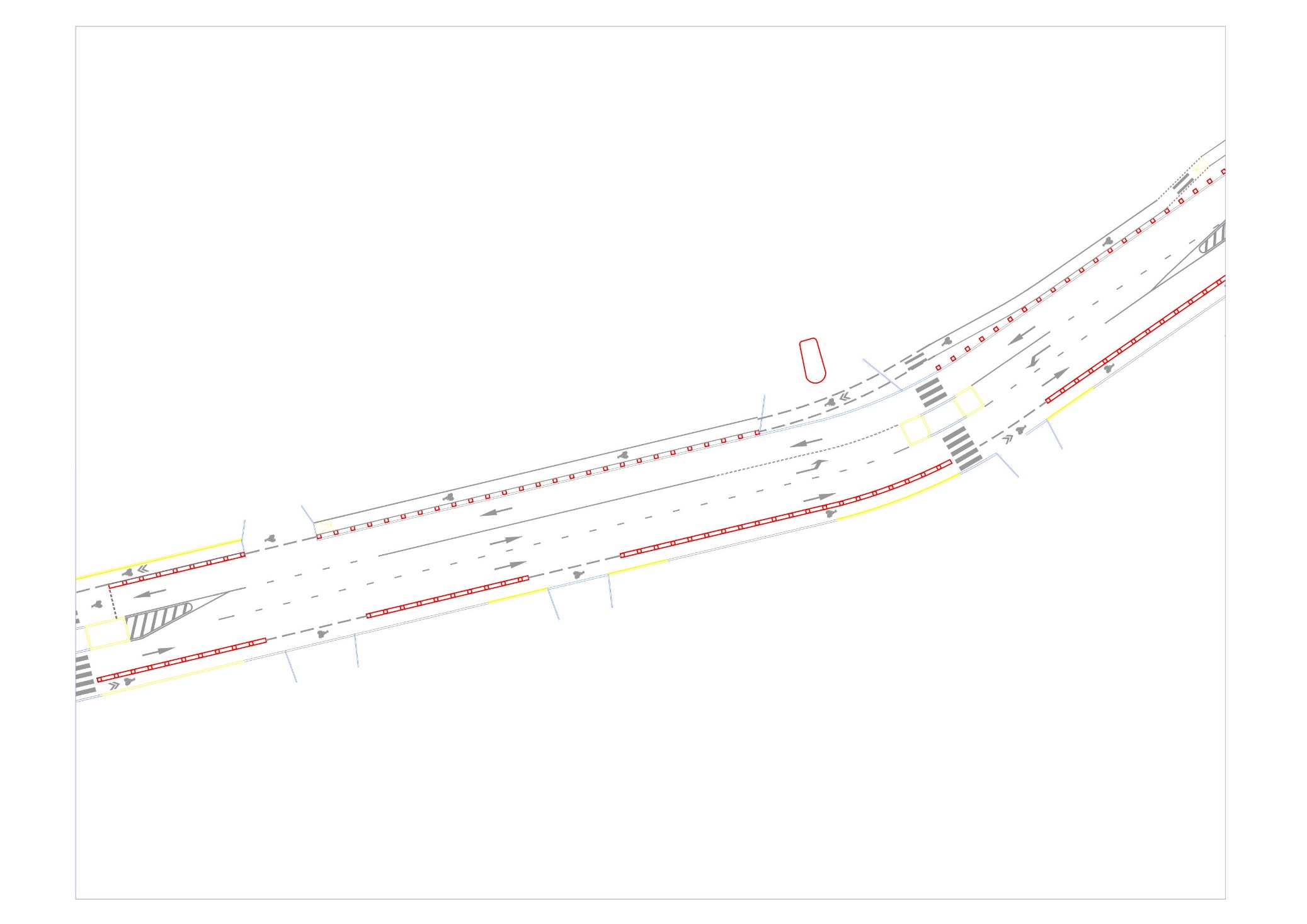 Section courante en site banalisé   de la Rue Eugène Hénaff
Carrefour en site banalisé   entre Rue Edith Cavell et Rue Eugène Hénaff et une partie
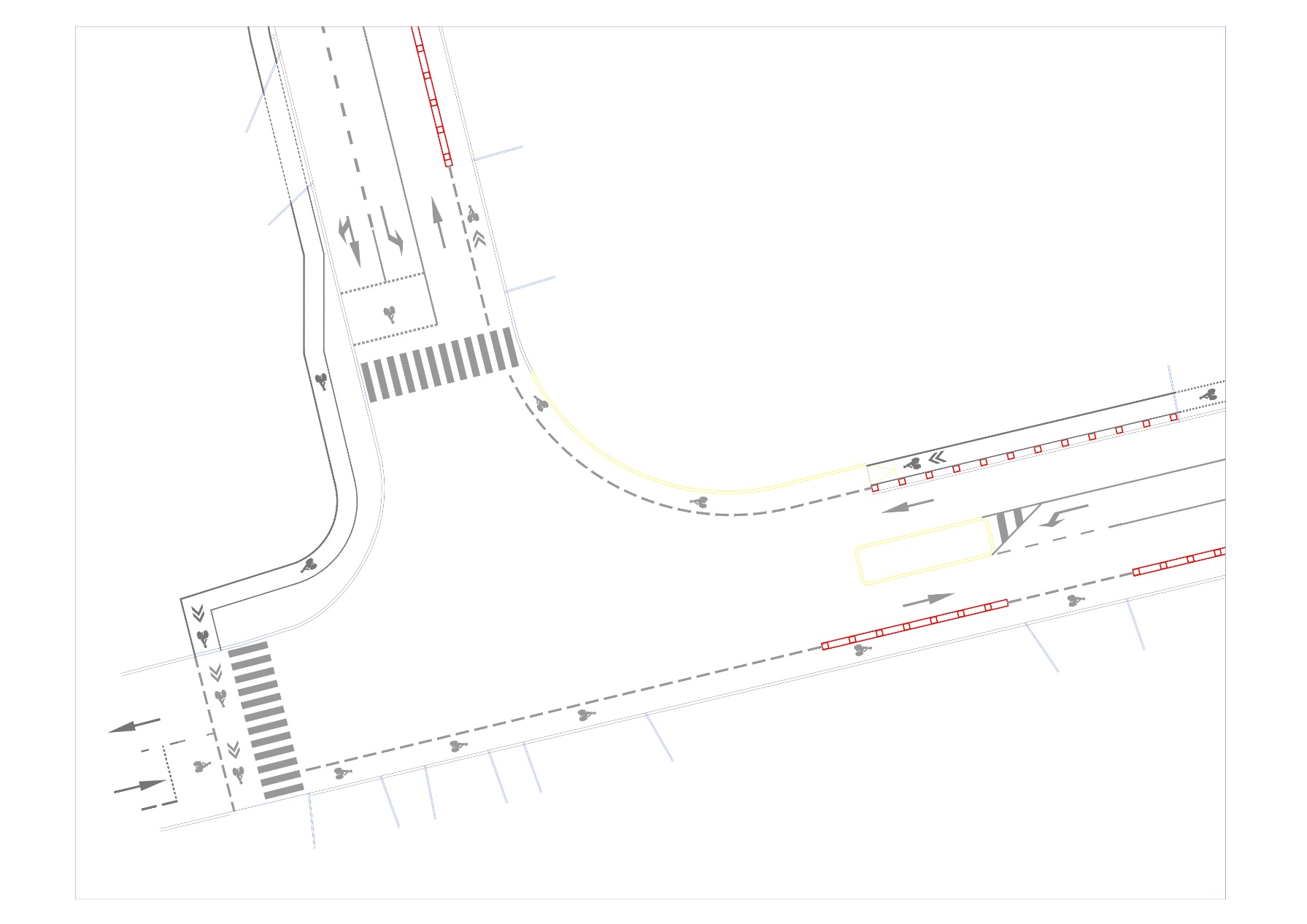 8
II – Présentation des aménagements
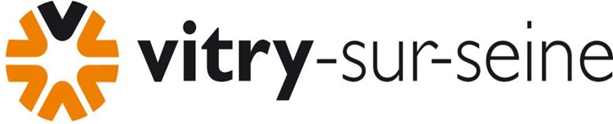 Section courante en site banalisé  
 du Quai Jules Guesde.
MOA (Maître d'ouvrage) IDFM
Carrefour en Rue Eugène Hénaff et Quai Jules Guesde
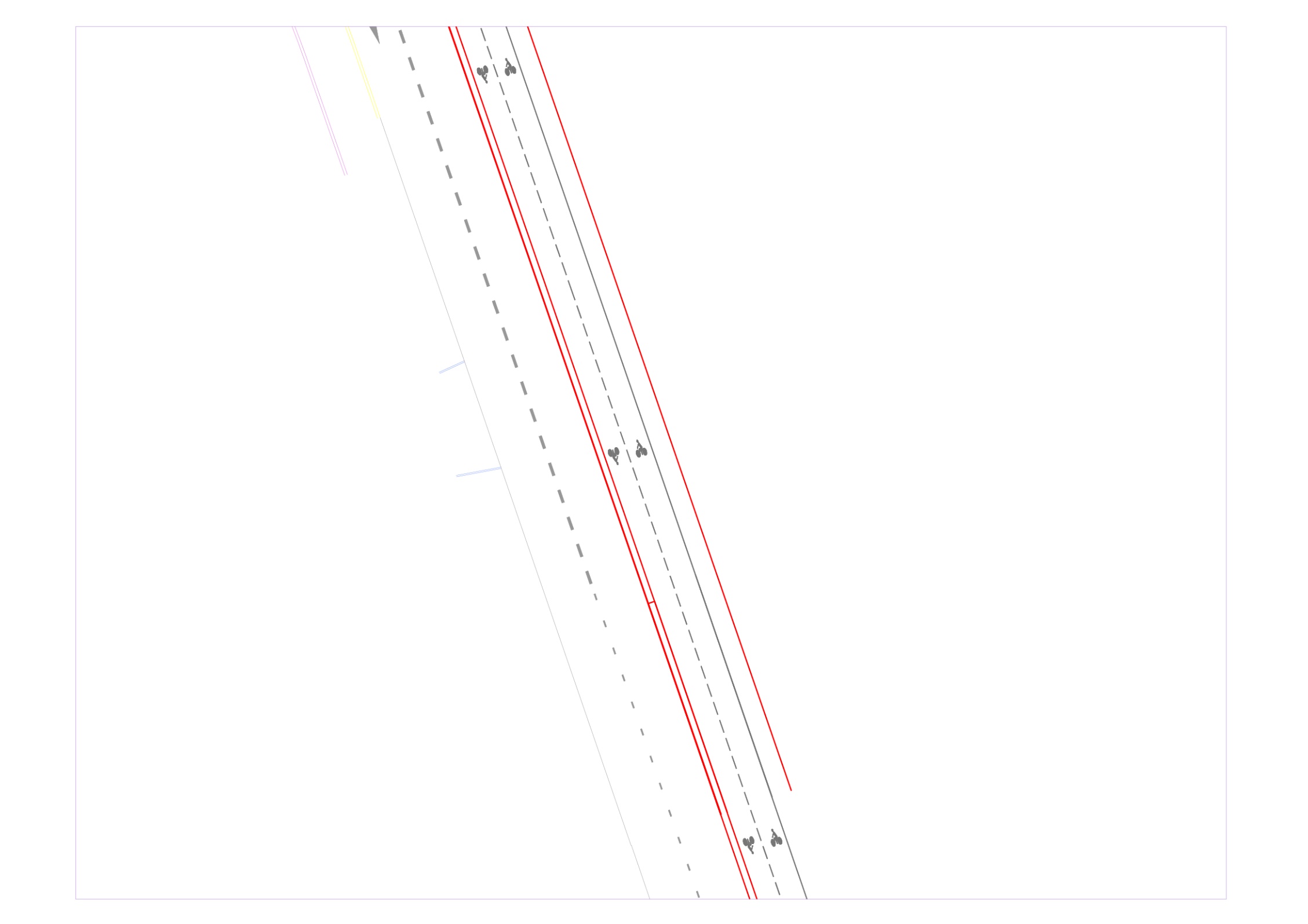 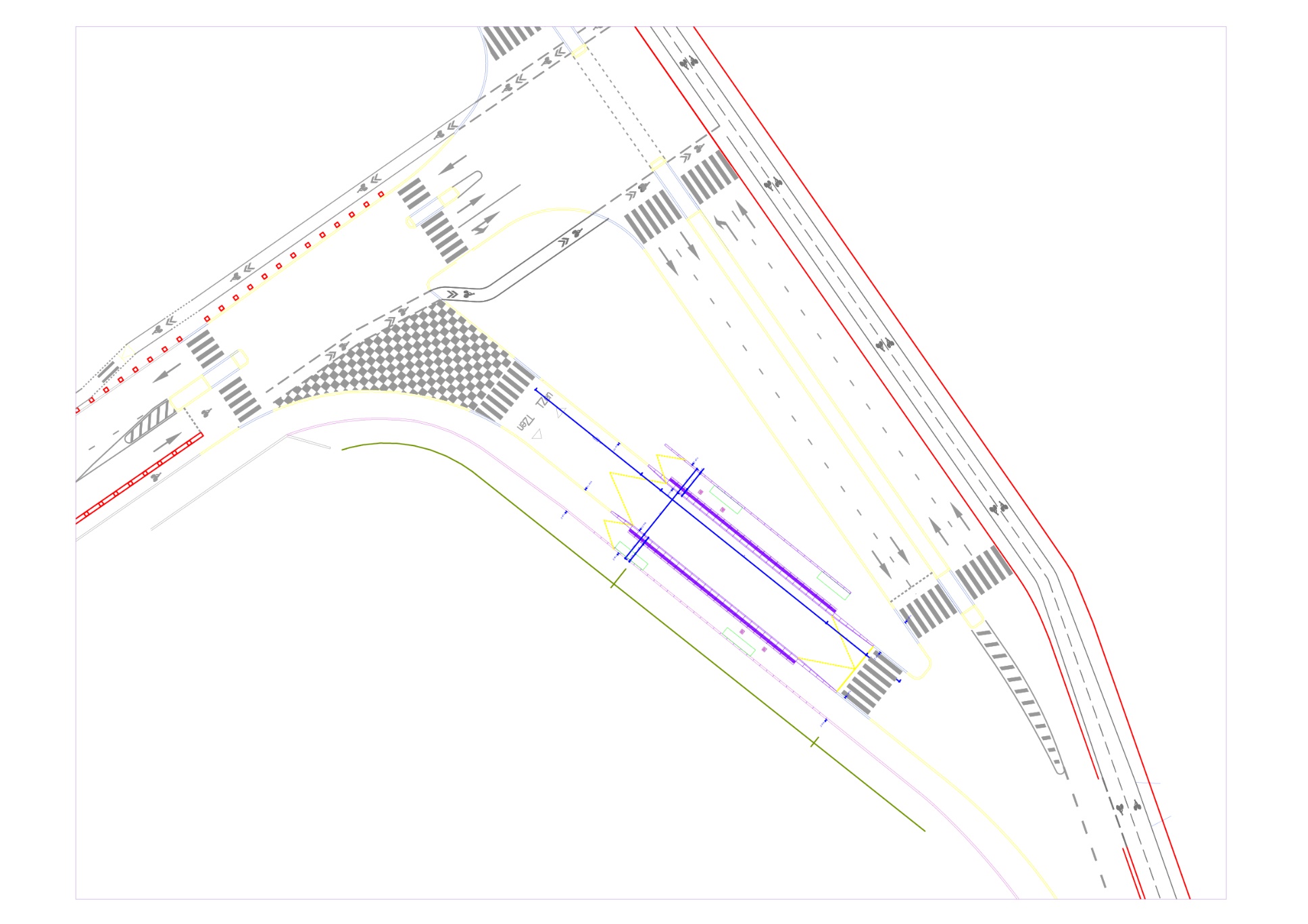 9
9
II – Présentation des aménagements
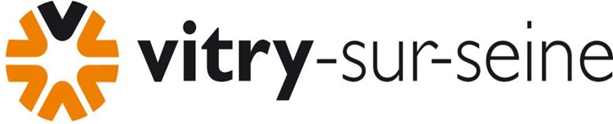 MOA (Maître d'ouvrage) IDFM
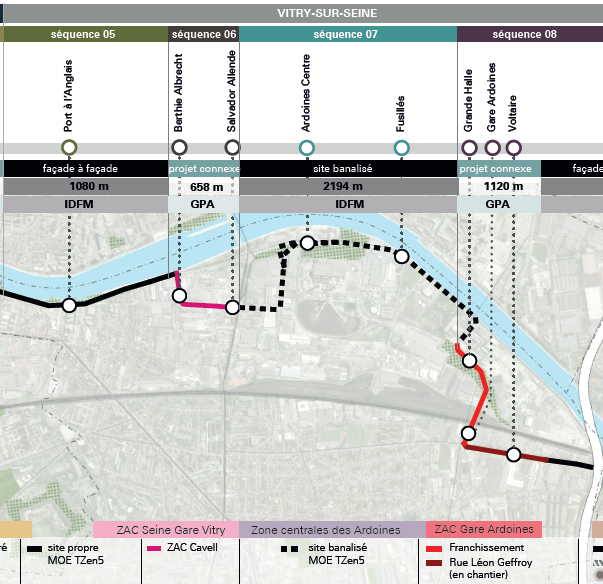 Phase 2

Tracé es site propre de :
Salvador Allende jusqu’à Grande Halle
10
10
III – Info-travaux
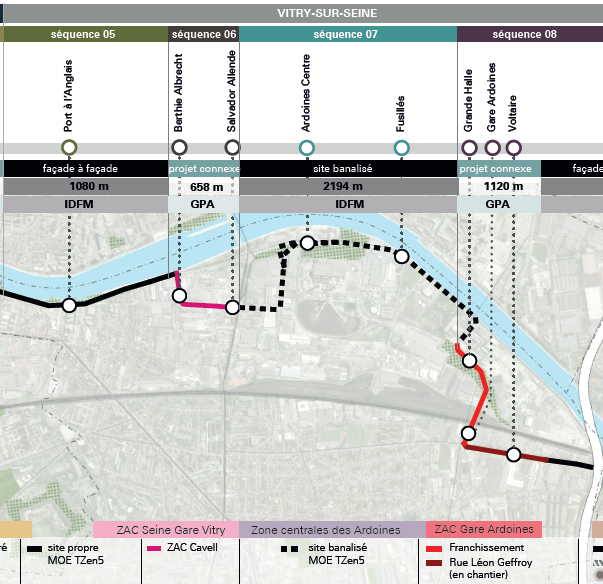 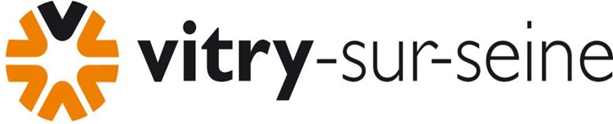 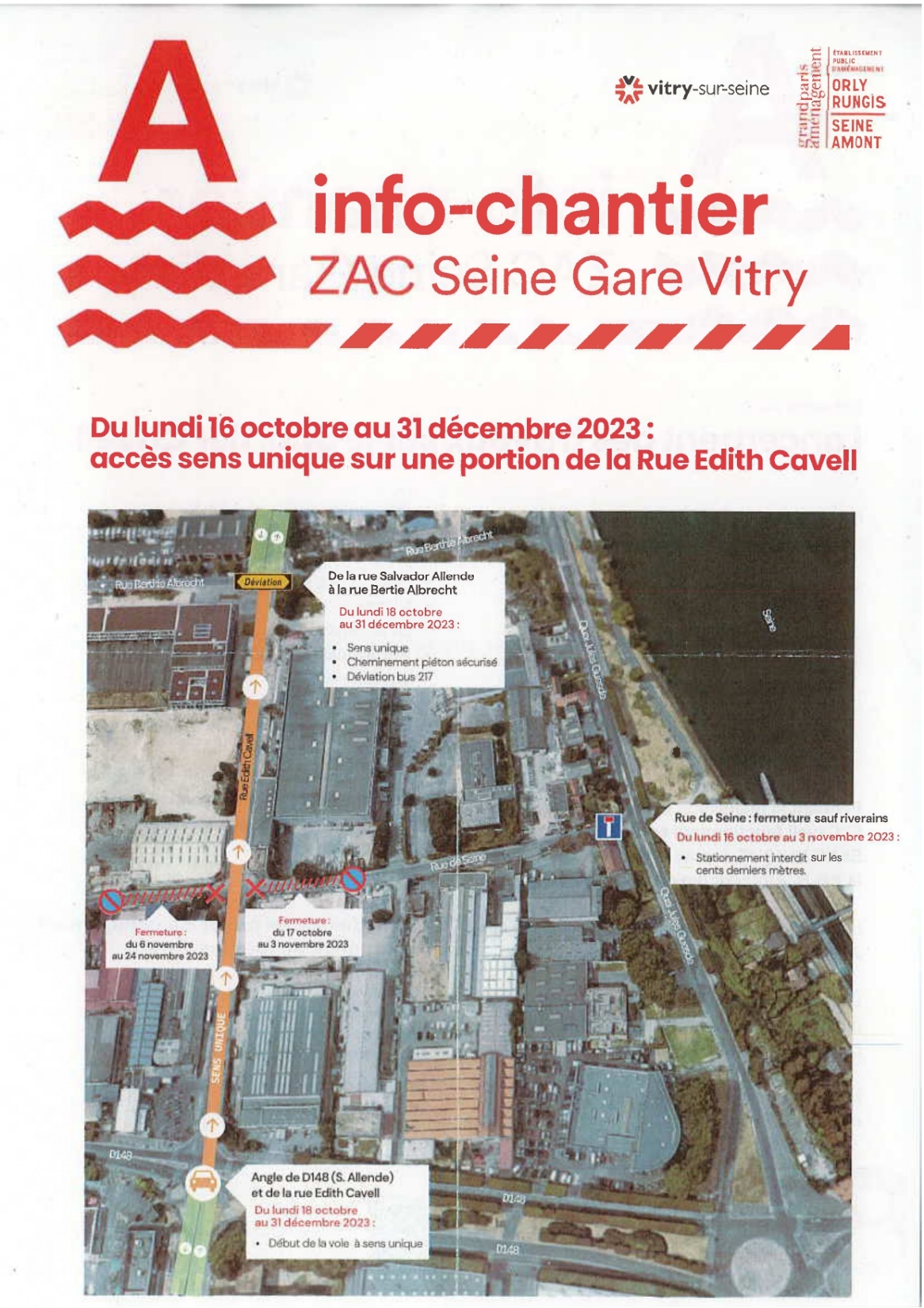 Rue Léon Geffroy
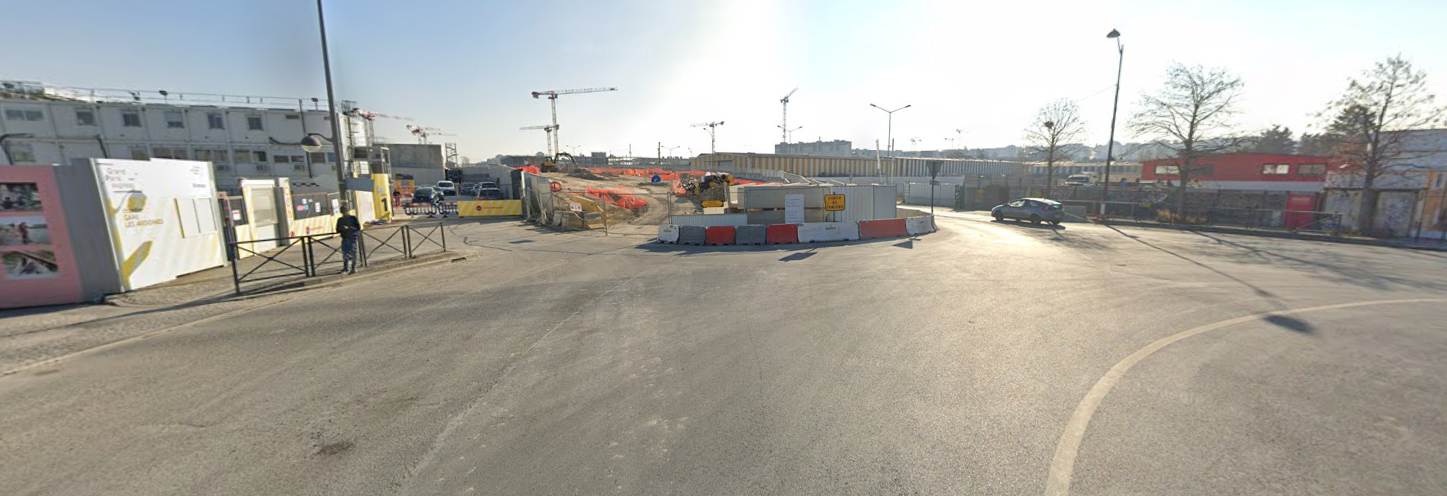 11
IV – Calendrier
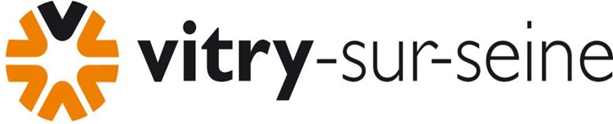 MOA (Maître d'ouvrage) IDFM
2016: Déclaration d'utilité publique,
2018-2020: Études d'Avant-Projet(AVP), enquête parcellaire,
2021: Etudes PRO, enquête environnementale,
A partir de 2022: Travaux préparatoires et concessionnaires
Septembre octobre 2023: mise au point de la phase étude du projet suite aux remarques des collectivités,
Novembre 2023: présentation du  projet avec prise en compte des remarques,
Début 2024 : Lancement de la phase consultation du DCE,
Septembre 2024 : Début des travaux 
Début 2027 : Prévision de fin de travaux,
Mise au point du TZEN5 en 2027 à l’issu des travaux,
Mise en service deuxième semestre 2027.
12
V – Questions ?
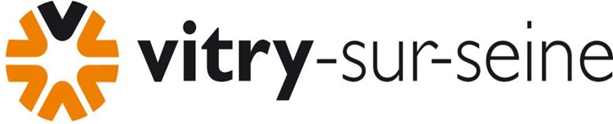 13
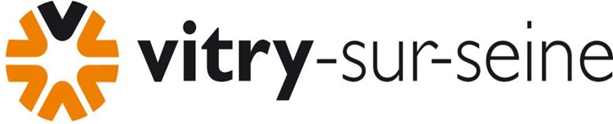 MERCI !
14